GOOD  AFTERNOON  TO ALL

PAPER: BIO – GEOGRAPHY

TOPIC:  BIOTIC SUCCESSION (COMMUNITY DEVELOPMENT)

DAY ORDER : IV / I

TIME : 1:30 TO 2: 30/ 10:30 TO 11:30
DATE:14.8.2020/19.8.2020
S.NITHYA
LECTURER IN GEOGRAPHY 
GCWK(A)
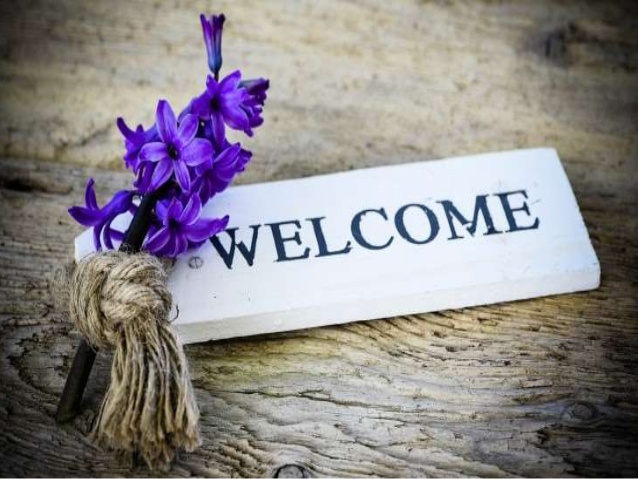 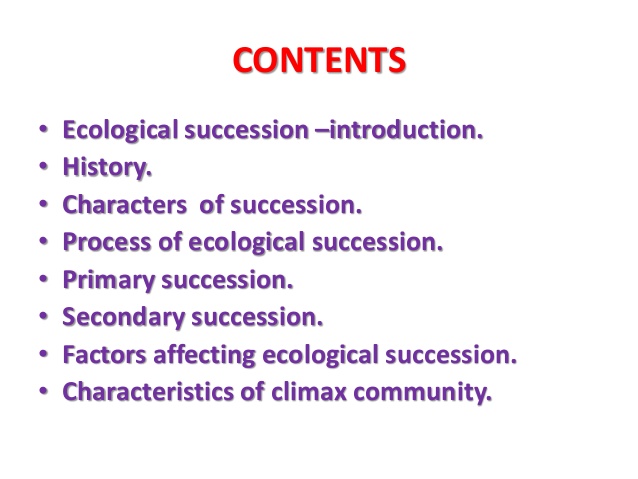 BIOTIC SUCCESSION (COMMUNITY DEVELOPMENT )
The replacement of the of the one vegetation community in a given   habitat by the order vegetation community is called biotic succession .
 
In simpler term an ecological succession my be defined as the process of sequential development of ecological community or ecosystem. 

The sequence of the development of vegetation community (biotic succession ) is called “SERE”.
 In other words , the transitional stages of sequential changes from  one vegetation community to another vegetation community are called “SERE”
சமூக மேம்பாடு
சமூக மேம்பாடு:
ஒரு தாவர வாழ்விடத்தில் ஒரு தாவர சமூகத்தை மாற்றியமைப்பது தாவர சமூகத்தால் ஒழுங்குபடுத்தப்படுகிறது. எளிமையான காலப்பகுதியில் ஒரு சுற்றுச்சூழல் அடுத்தடுத்து சுற்றுச்சூழல் சமூகம் அல்லது சுற்றுச்சூழல் அமைப்பின் தொடர்ச்சியான வளர்ச்சியின் செயல்முறை என வரையறுக்கப்படுகிறேன். தாவர சமூகத்தின் வளர்ச்சியின் வரிசை (உயிரியல் அடுத்தடுத்து) “SERE” என அழைக்கப்படுகிறது. வேறு வார்த்தைகளில் கூறுவதானால், ஒரு தாவர சமூகத்திலிருந்து மற்றொரு தாவர சமூகத்திற்கு தொடர்ச்சியான மாற்றங்களின் இடைநிலை நிலைகள் “SERE” என அழைக்கப்படுகின்றன
Biotic succession also known as ecological succession is the occurrence of relatively definite sequence of communities over a period of time in the same area. When we say that any community maintains itself more or less in equilibrium with the prevailing conditions of the environment in nature, it's hardly true. Communities are never stable, they are dynamic, changing more or less regularly over time and space. They are never found permanently in complete balance with their component species or with the physical environment. Variation in climatic and physiographic factors and activities of the species of the communities bring about a change in environment over a period of time.

Biotic succession describes the development of biological communities in the same area in an era.
சுற்றுச்சூழல் வாரிசு என்றும் அழைக்கப்படும் உயிரியல் தொடர்ச்சியானது, அதே பகுதியில் ஒரு குறிப்பிட்ட காலப்பகுதியில் சமூகங்களின் ஒப்பீட்டளவில் திட்டவட்டமான வரிசையின் நிகழ்வு ஆகும். எந்தவொரு சமூகமும் இயற்கையில் சுற்றுச்சூழலின் தற்போதைய நிலைமைகளுடன் சமநிலையில் தன்னை அதிகமாகவோ அல்லது குறைவாகவோ பராமரிக்கிறது என்று நாங்கள் கூறும்போது, ​​அது உண்மையல்ல. சமூகங்கள் ஒருபோதும் நிலையானவை அல்ல, அவை மாறும், காலத்திலும் இடத்திலும் அதிகமாகவோ அல்லது குறைவாகவோ மாறுகின்றன. அவை ஒருபோதும் அவற்றின் கூறு இனங்களுடன் அல்லது உடல் சூழலுடன் முழுமையான சமநிலையில் காணப்படுவதில்லை. காலநிலை மற்றும் உடலியல் காரணிகள் மற்றும் சமூகங்களின் உயிரினங்களின் செயல்பாடுகள் ஆகியவற்றின் மாறுபாடு ஒரு குறிப்பிட்ட காலப்பகுதியில் சூழலில் மாற்றத்தைக் கொண்டுவருகிறது. 

   				உயிரியல் தொடர்ச்சியானது ஒரு சகாப்தத்தில் அதே பகுதியில் உயிரியல் சமூகங்களின் வளர்ச்சியை விவரிக்கிறது.
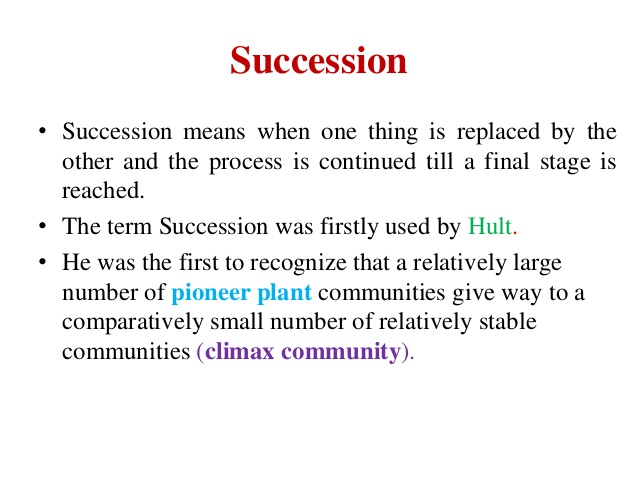 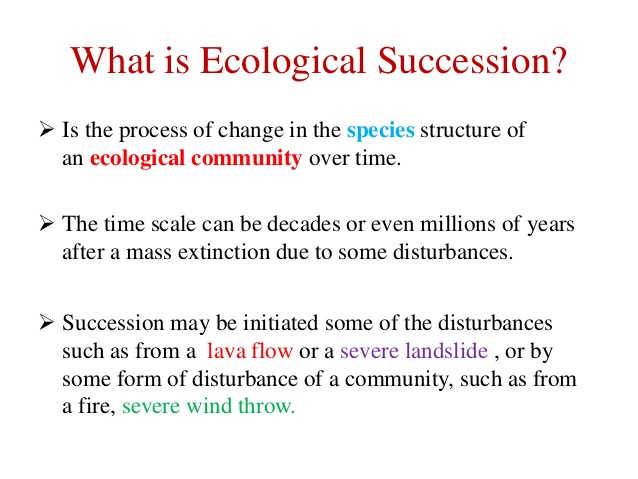 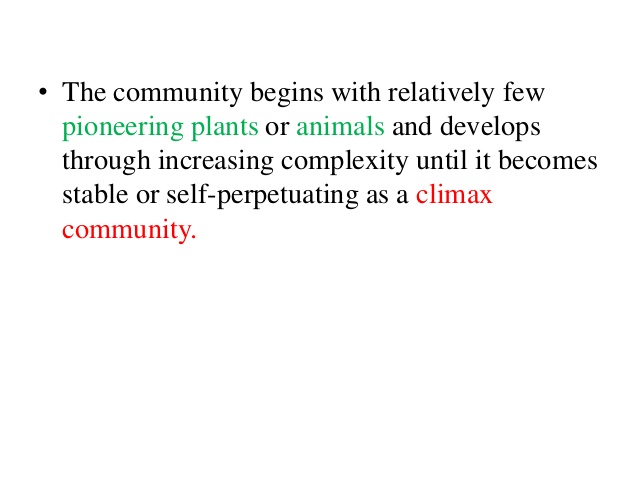 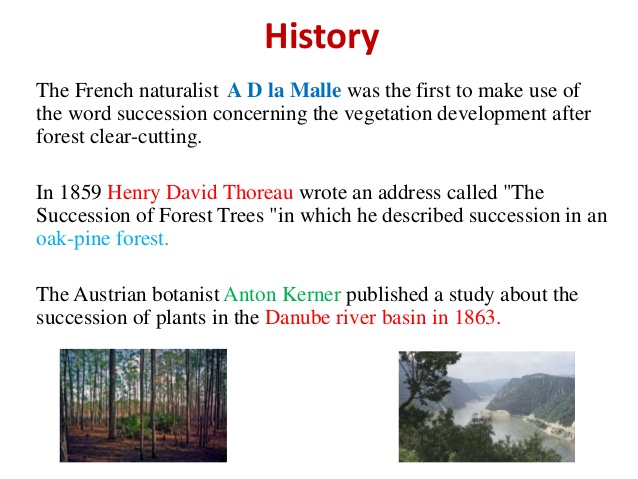 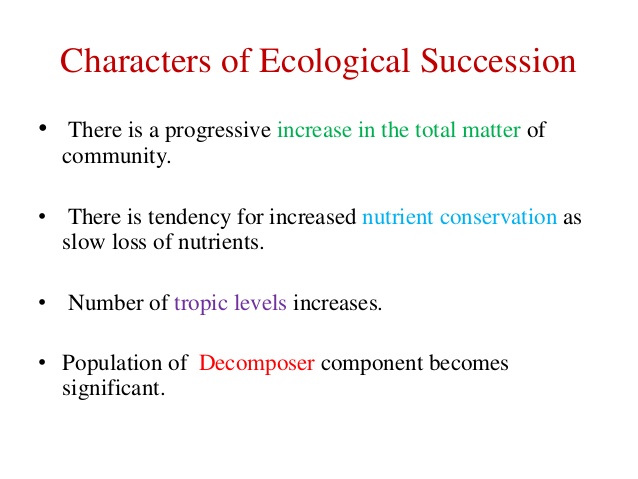 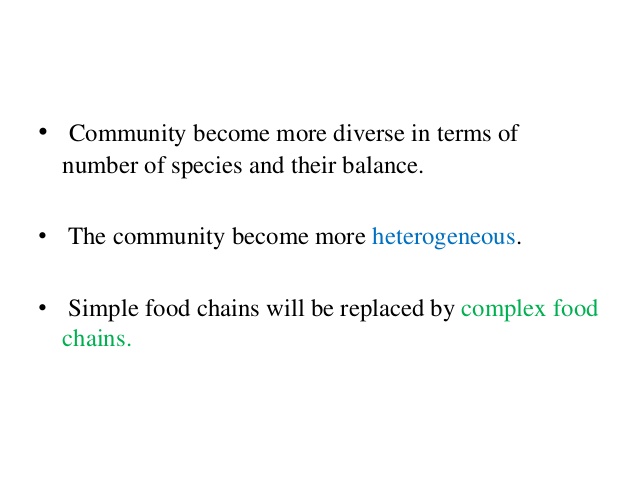 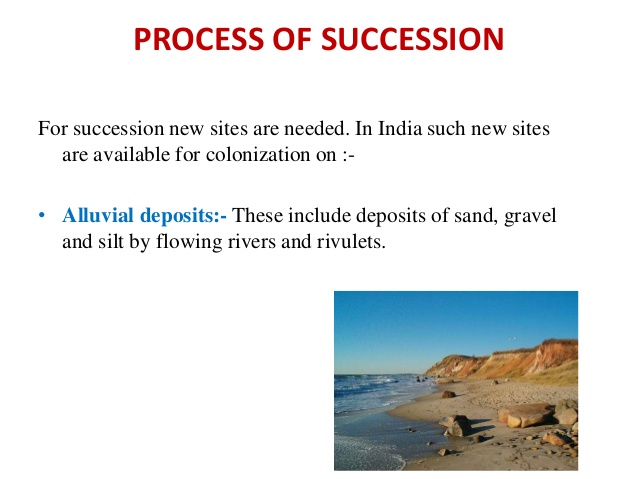 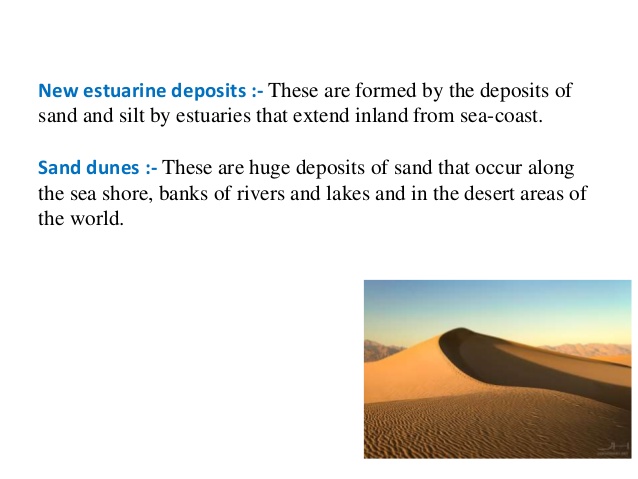 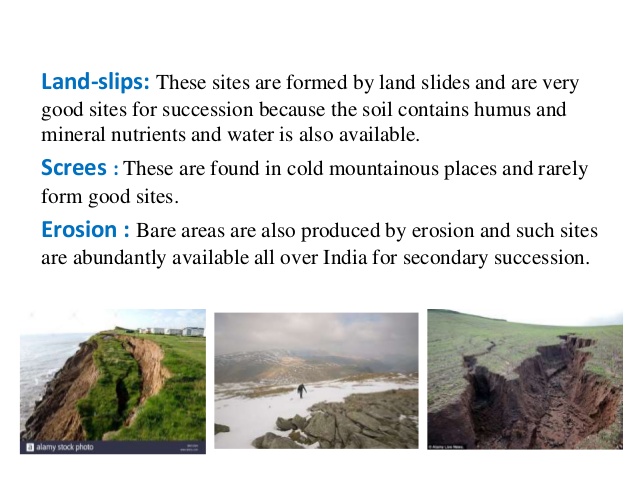 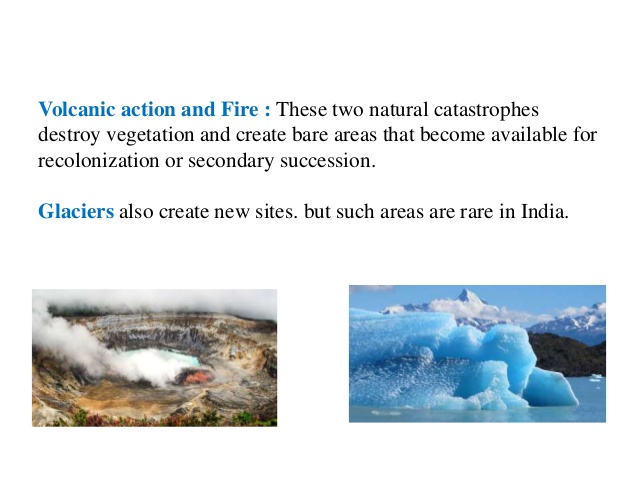 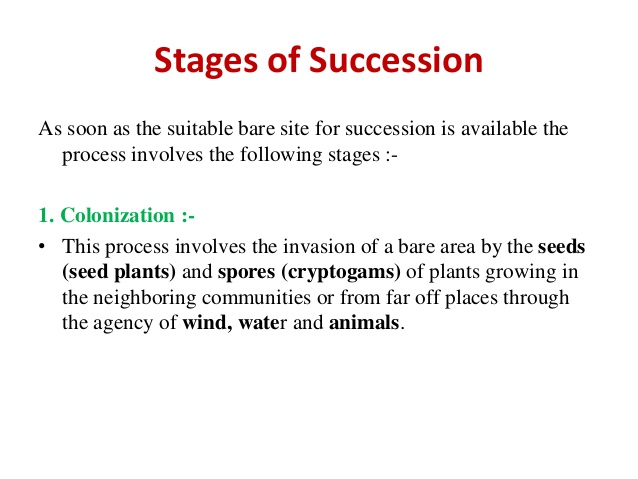 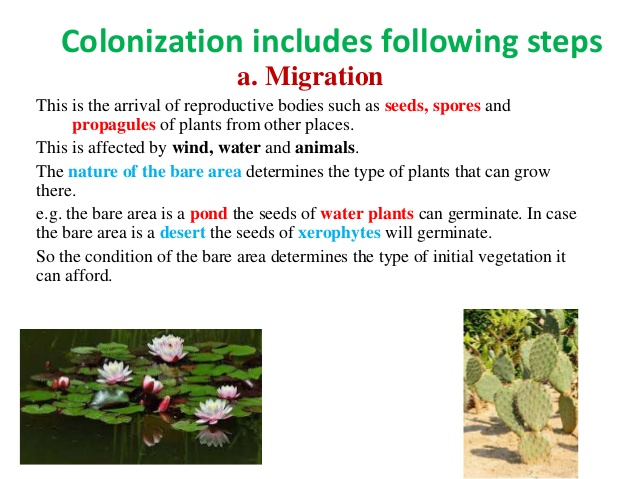 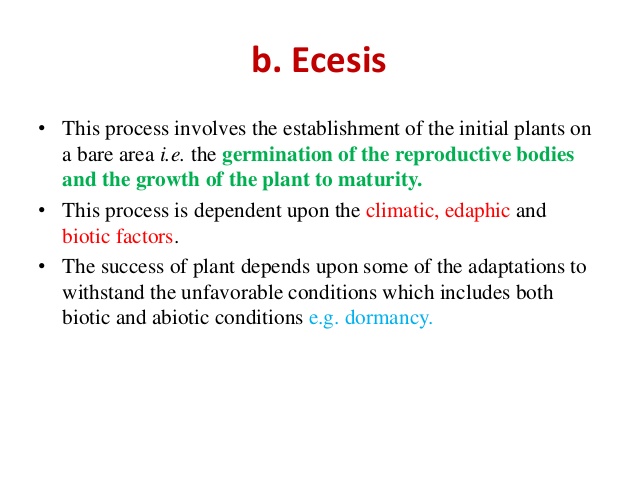 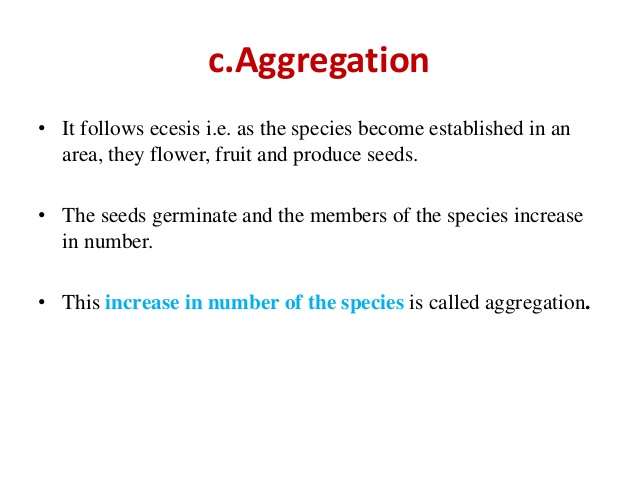 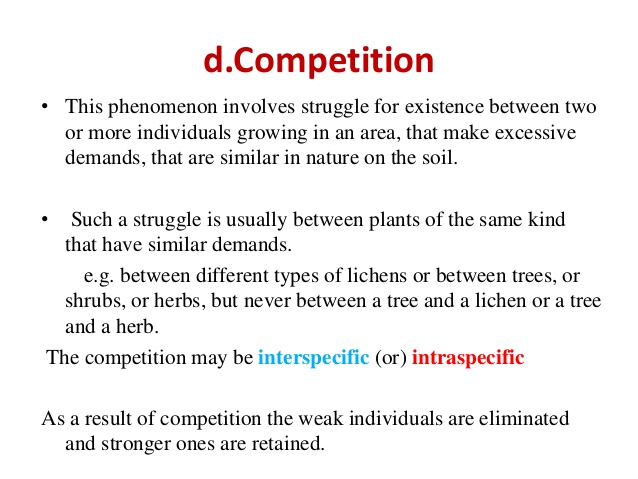 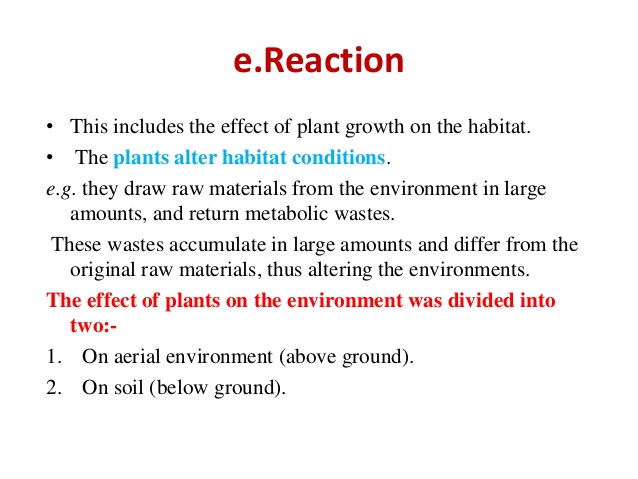 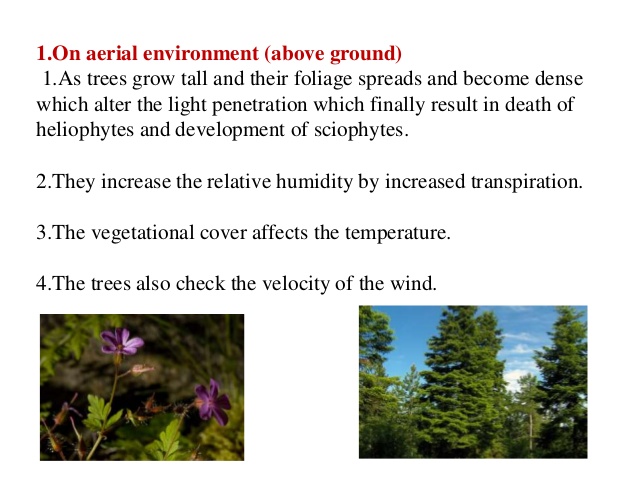 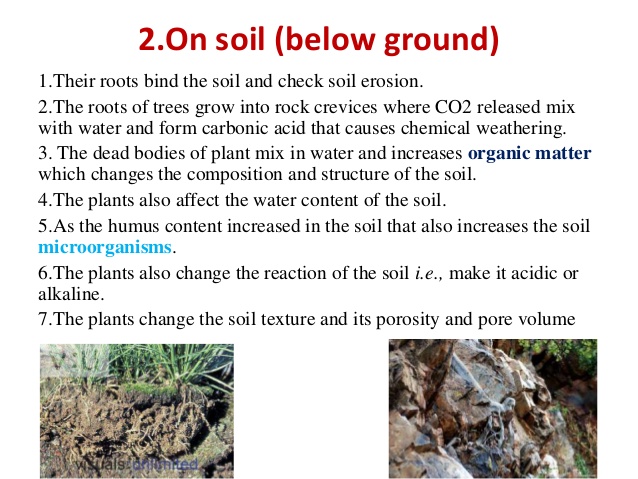 PRIMARY  SUCCESSION
After colonization there is primary succession which involves following change.
(A)Soil formation 
(B)Rate of succession 
(C)Divergence in the later stages of succession
முதன்மை மாற்றம்
காலனித்துவத்திற்குப் பிறகு முதன்மை மாற்றமானது பின்வரும் மாற்றங்களை உள்ளடக்கியது. 
(1) ​​மண் உருவாக்கம் 
(2) அடுத்தடுத்த வீதம் 
(3) அடுத்தடுத்த கட்டங்களில் வேறுபாடு
SECONDARY SUCCESSION
It take place when a climax  forest development as a result of primary successions destroyed by man or as a result of natural  agencies like  fire and diseases
இரண்டாவது வெற்றி
மனிதனால் அழிக்கப்பட்ட முதன்மை வாரிசுகளின் விளைவாக அல்லது தீ மற்றும் நோய்கள் போன்ற இயற்கை நிறுவனங்களின் விளைவாக வன வளர்ச்சி முடிவடையும் போது இது நிகழ்கிறது
PRIMARY SUCCESION
The establishment and development of an ecosystem in area that was previously uninhabited
Large shrubs and small trees
Large trees
Lichens and mosse
Grasses and small shrubs
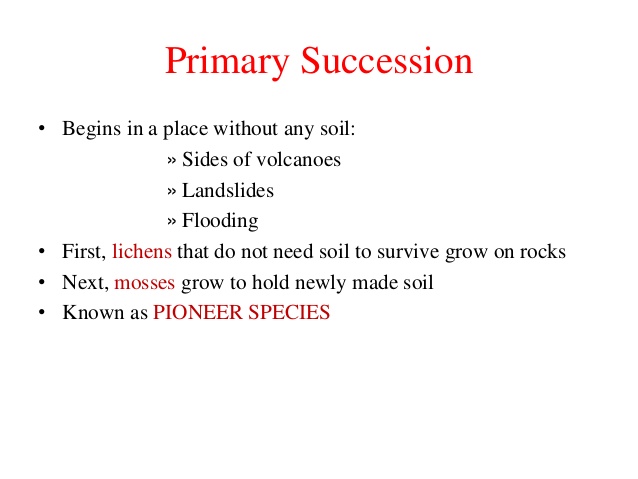 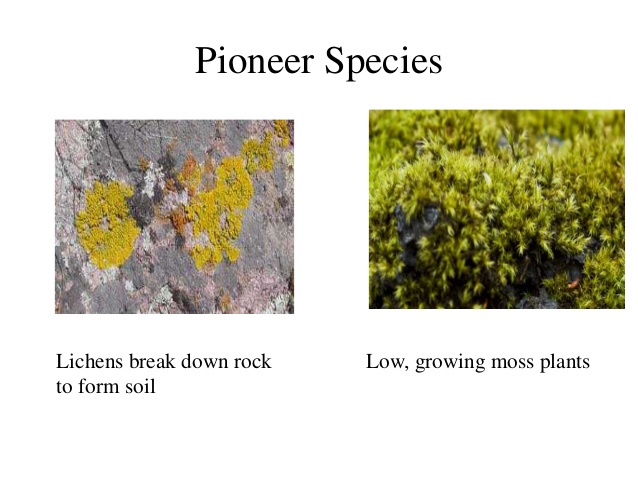 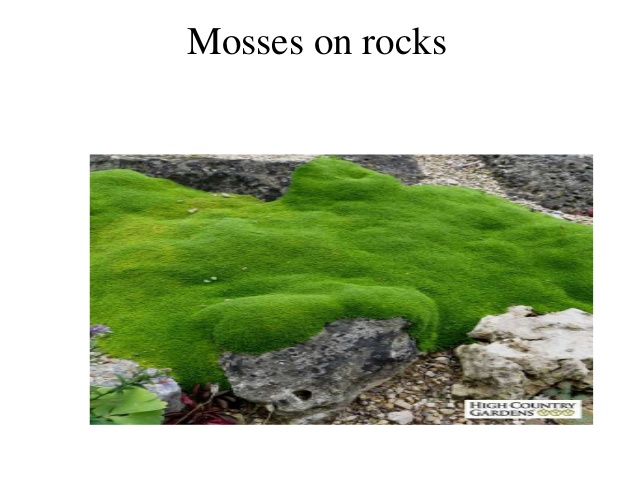 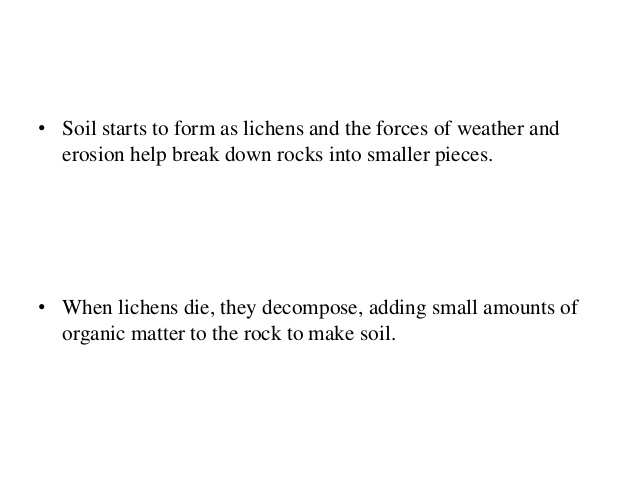 வானிலை மற்றும் அரிப்பு ஆகியவற்றின் உரிமங்களை உரிமம் பெறுவதால் மண் உருவாகத் தொடங்குகிறது	
    இறக்கும் போது அவை பாறை  மண்ணில் சிறிய அளவிலான கரிமப் பொருள்களைச் சேர்க்கின்றன
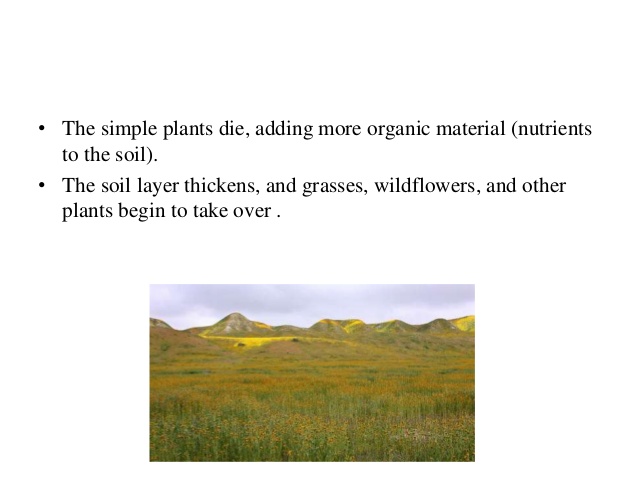 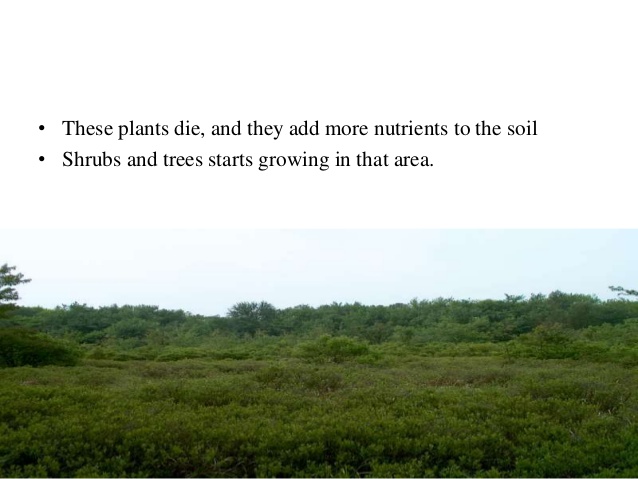 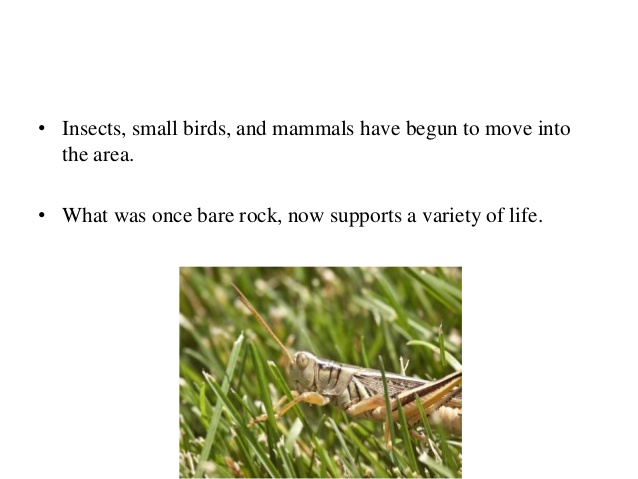 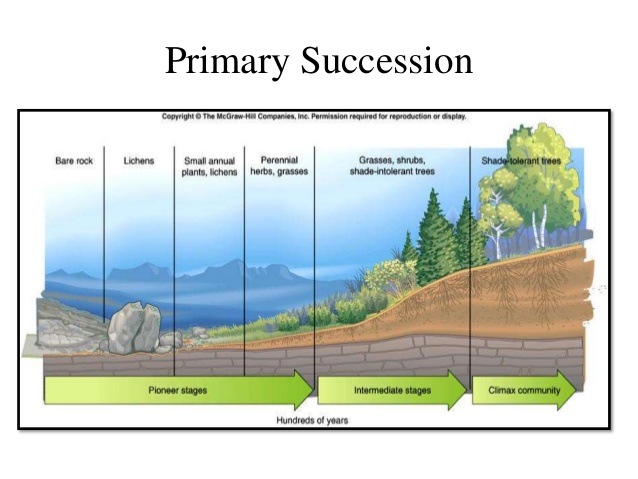 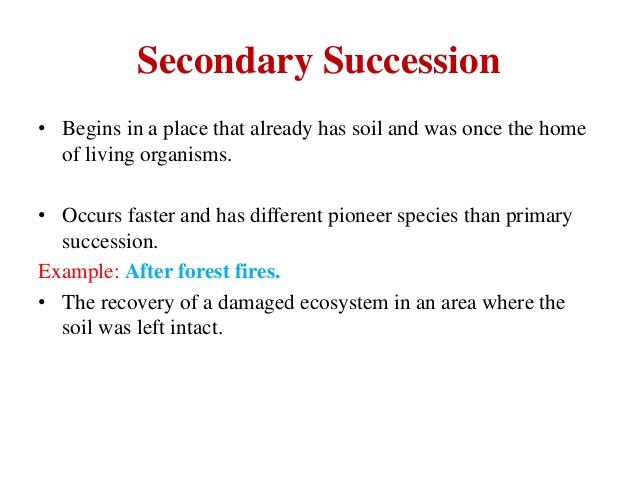 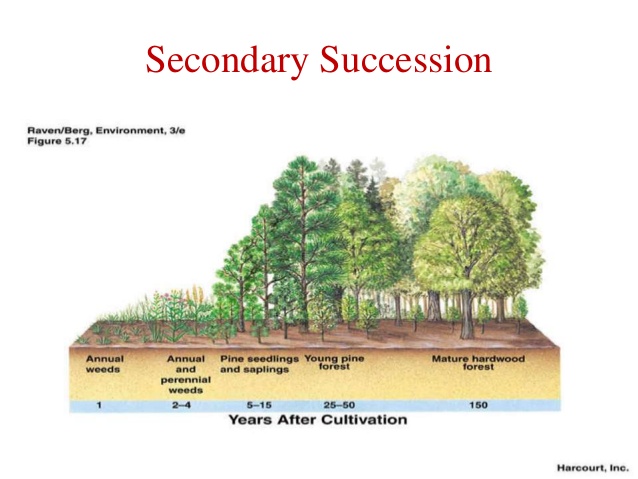 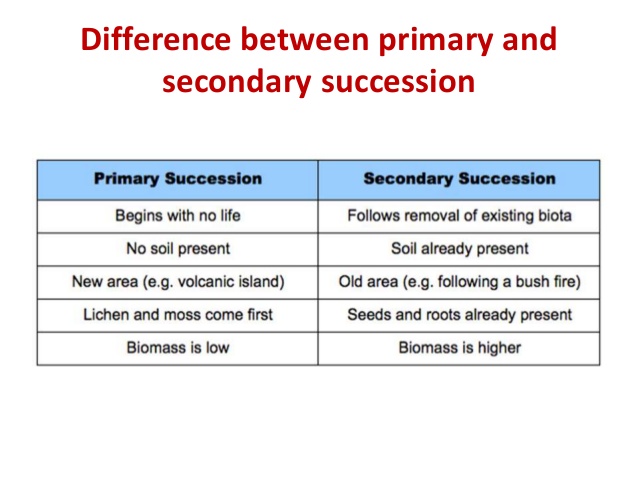 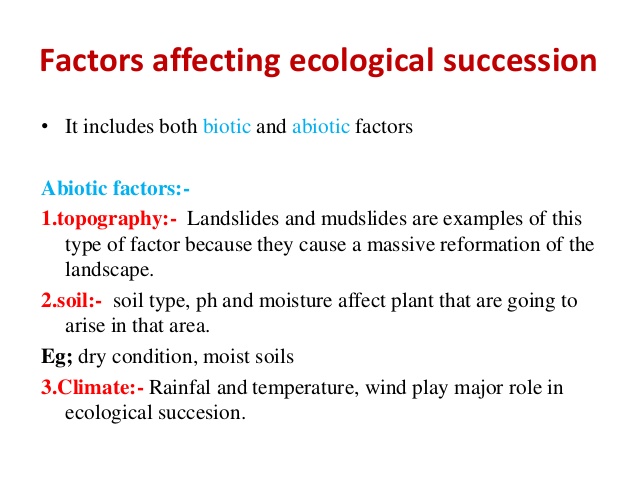 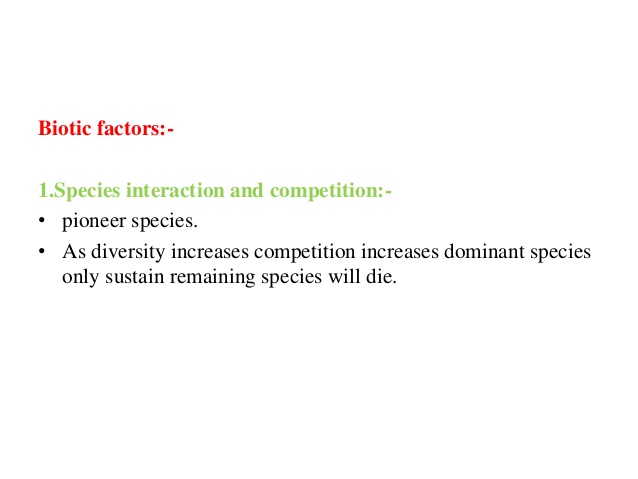 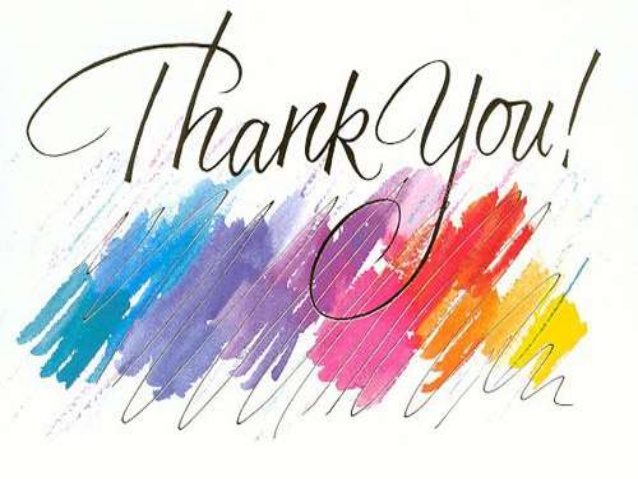 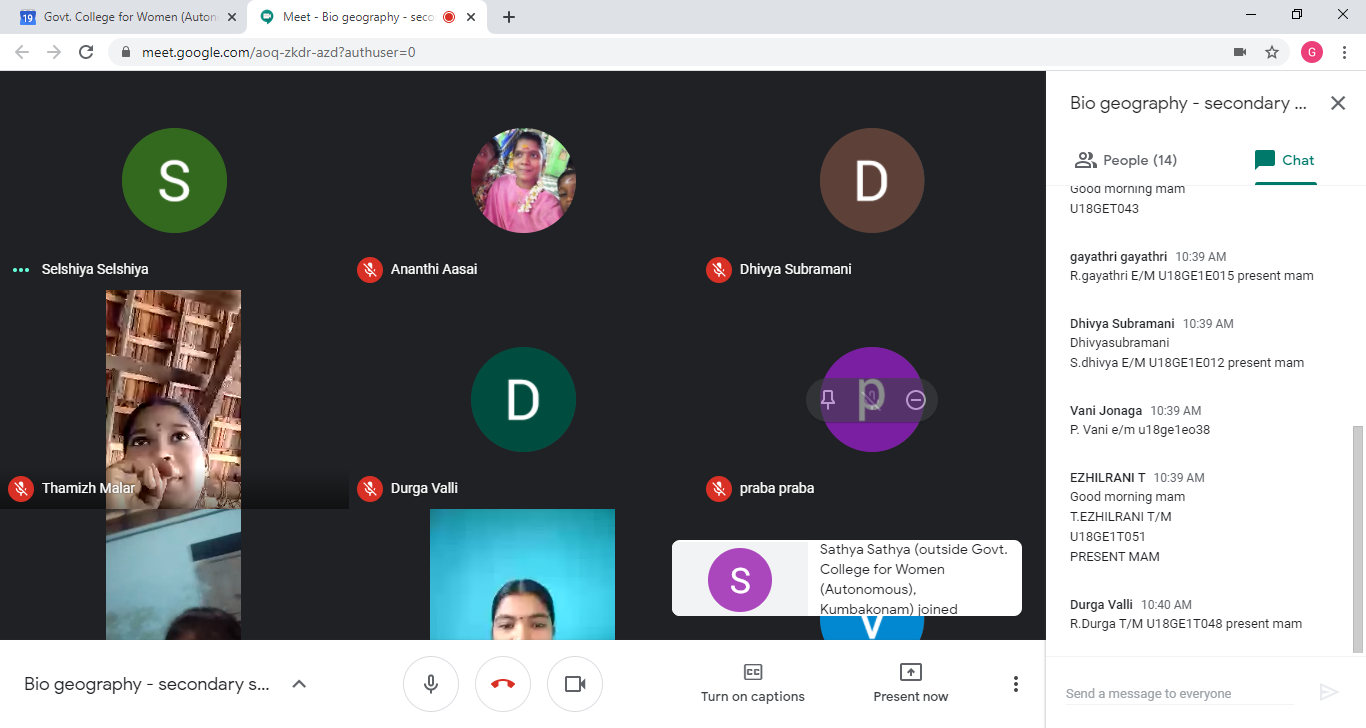